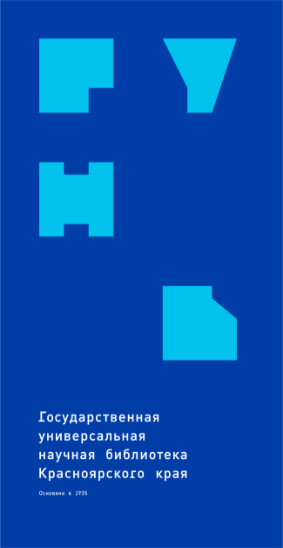 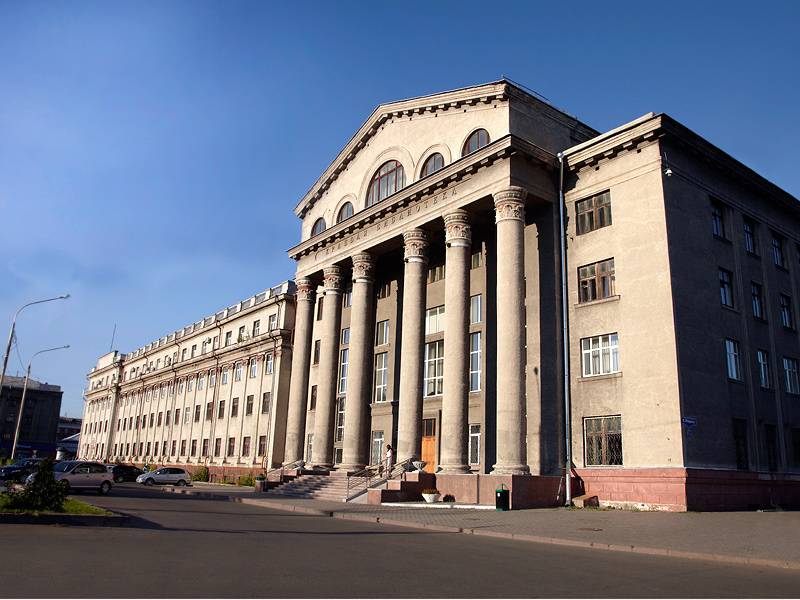 Возможности личного кабинета
читателя ГУНБ Красноярского края
Личный кабинет  – 
персонализированное виртуальное рабочее пространство для пользователя, существующее в закрытом доступе, в котором предоставляется целый ряд различных сервисов в зависимости от информационных потребностей его владельца.
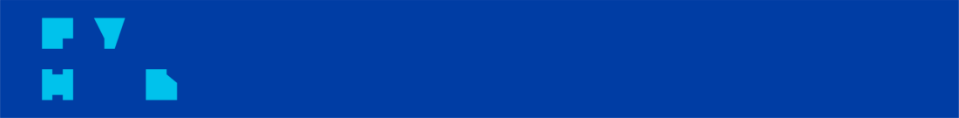 Доступ к личному кабинету:
1.	Читатели, уже имеющие постоянный читательский билет, полученный при посещении библиотеки.
2.	Удаленные пользователи, прошедшие процедуру  предварительной регистрации.
3.	Пользователи, имеющие учетную запись в сервисе ЕСИА – Единой системе идентификации и аутентификации, т. е. возможность входа через портал Госуслуги.
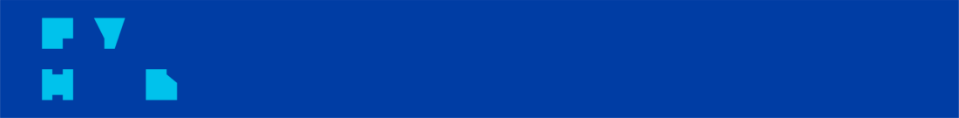 Вход в Личный кабинет
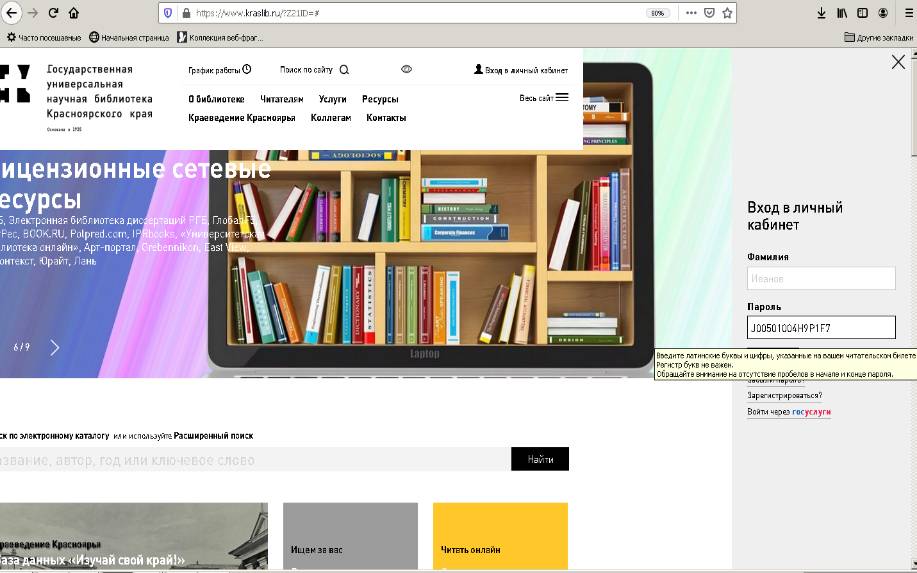 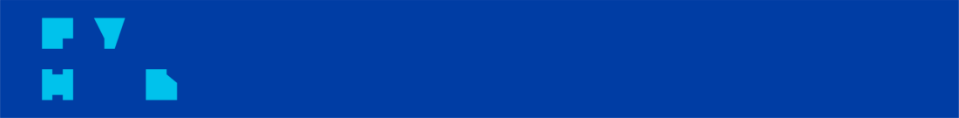 Предварительная регистрация
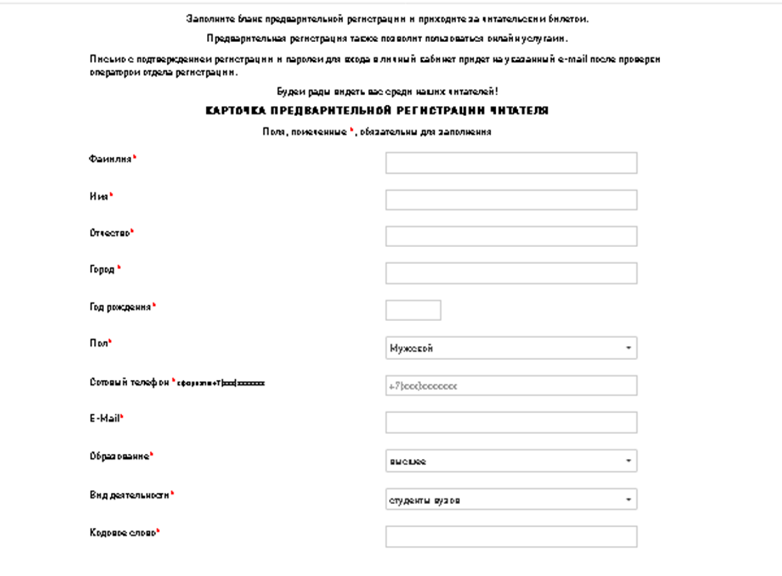 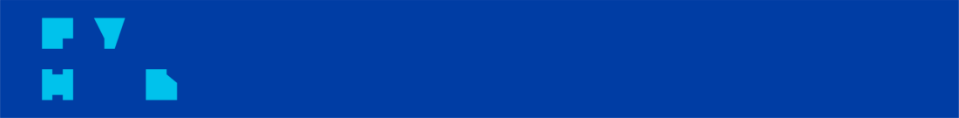 Вход через Госуслуги
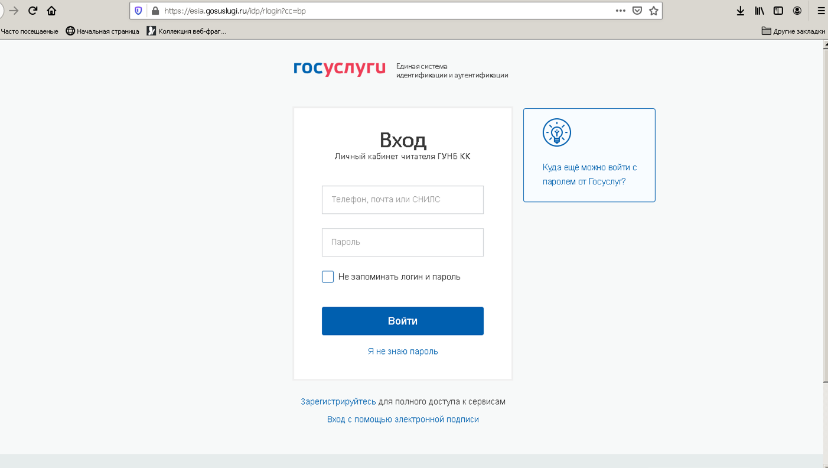 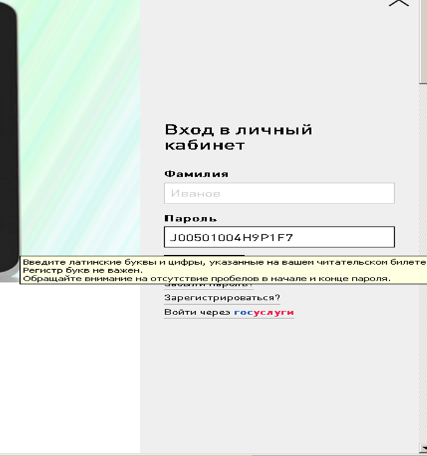 Интеграция личного кабинета читателя и сервиса Единой системы идентификации и аутентификации (ЕСИА) для регистрации и входа через сайт Госуслуг
Возможность войти в личный кабинет любому пользователю без читательского билета, но имеющему учетную запись в сервисе ЕСИА
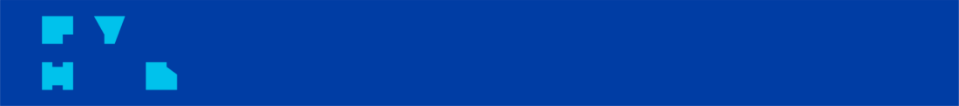 Личный кабинет
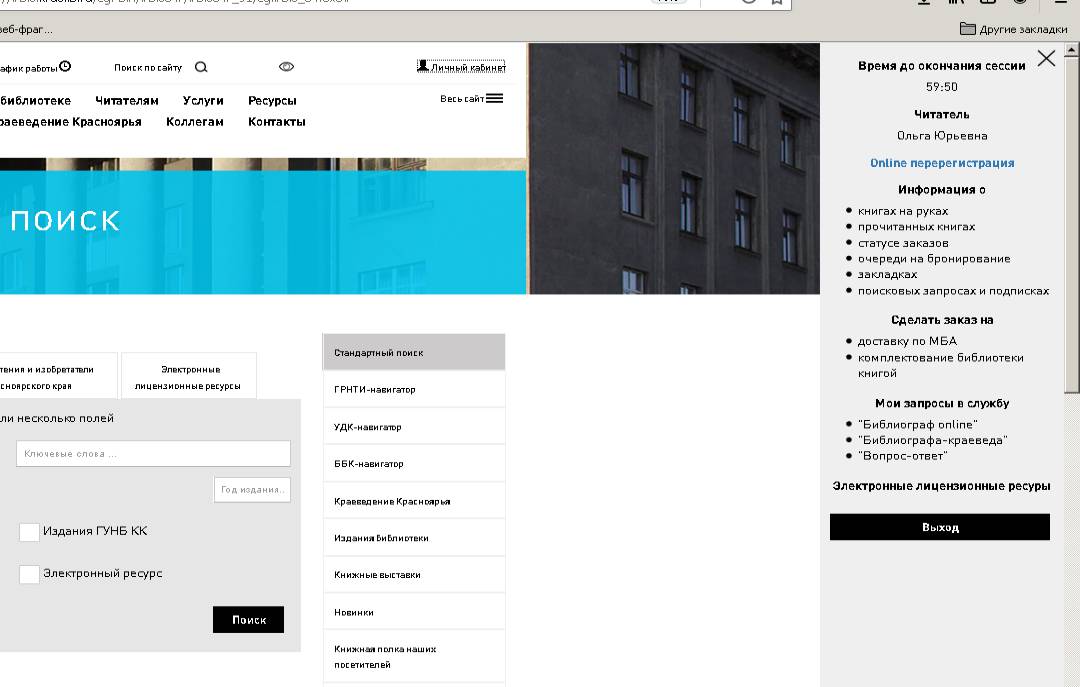 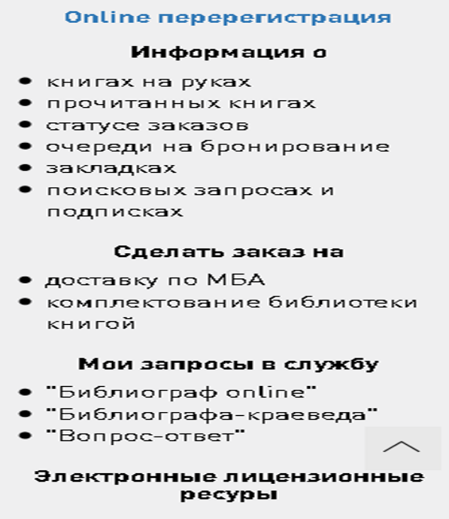 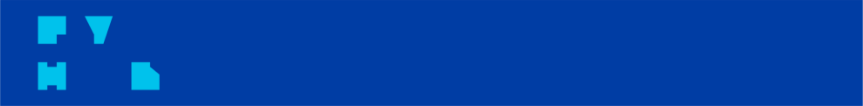 Сервисы личного кабинета позволяют:
пройти самостоятельную перерегистрацию;
уточнить, какие издания находятся на руках и срок их возврата;
продлить книги, взятые в отделе городского абонемента;
просмотреть свой дневник чтения;
сделать предварительный удаленный заказ на печатные издания;
уточнить статус заказов;
посмотреть свои поисковые запросы за день, сохранить необходимые запросы как постоянные и подписаться на рассылку по постоянным запросам;
заказать электронные копии статей, фрагментов книг, сборников;
заказать по межбиблиотечному абонементу отсутствующее в фондах библиотеки издание;
заказать услугу «сканирование по требованию»;
оставить заявку о приобретении библиотекой новых книг (услуга «Комплектуем библиотеку вместе»);
сделать запрос в виртуальные справочные службы библиотеки;
сделать закладки в режиме постраничного просмотра документов из электронной библиотеки;
перейти к лицензионным электронно-библиотечным системам без дополнительного ввода логина и пароля.
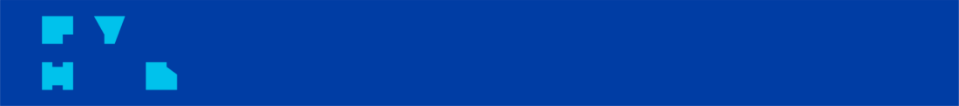 Структура ЛК
электронный читательский «формуляр», предоставляющий информацию о заказанных и выданных изданиях, поисковых запросах, истории чтения;
сервисы заказа наиболее востребованных услуг, связанных с печатными и/или электронными изданиями,  поиском информации;
удаленный доступ к полнотекстовым ресурсам, как приобретенным, так и к ресурсам собственной генерации.
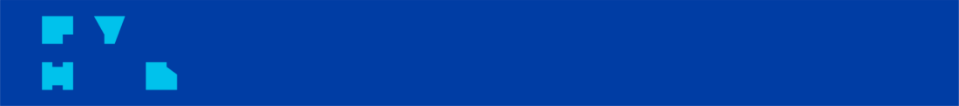 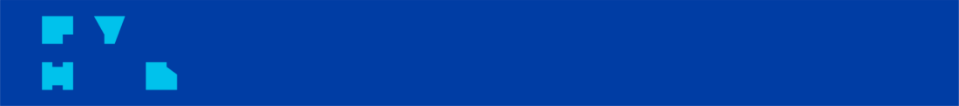 Информация о книгах на руках
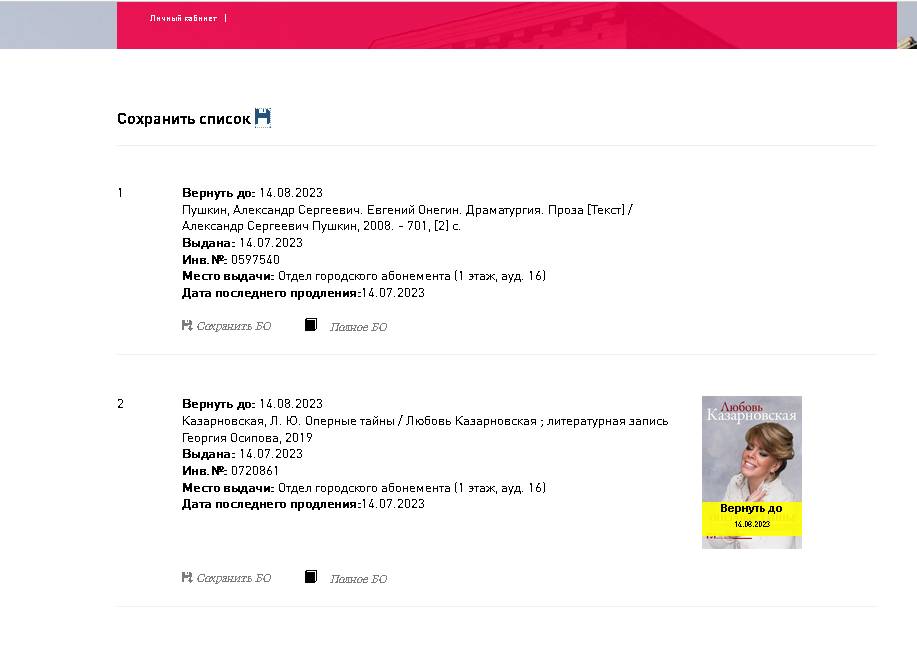 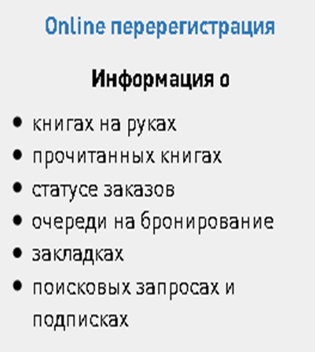 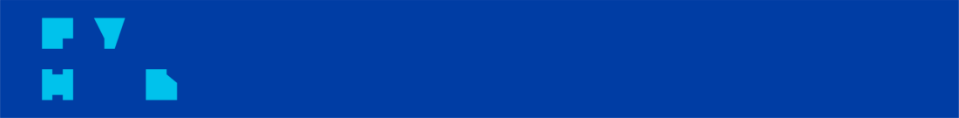 Поисковые запросы и подписки
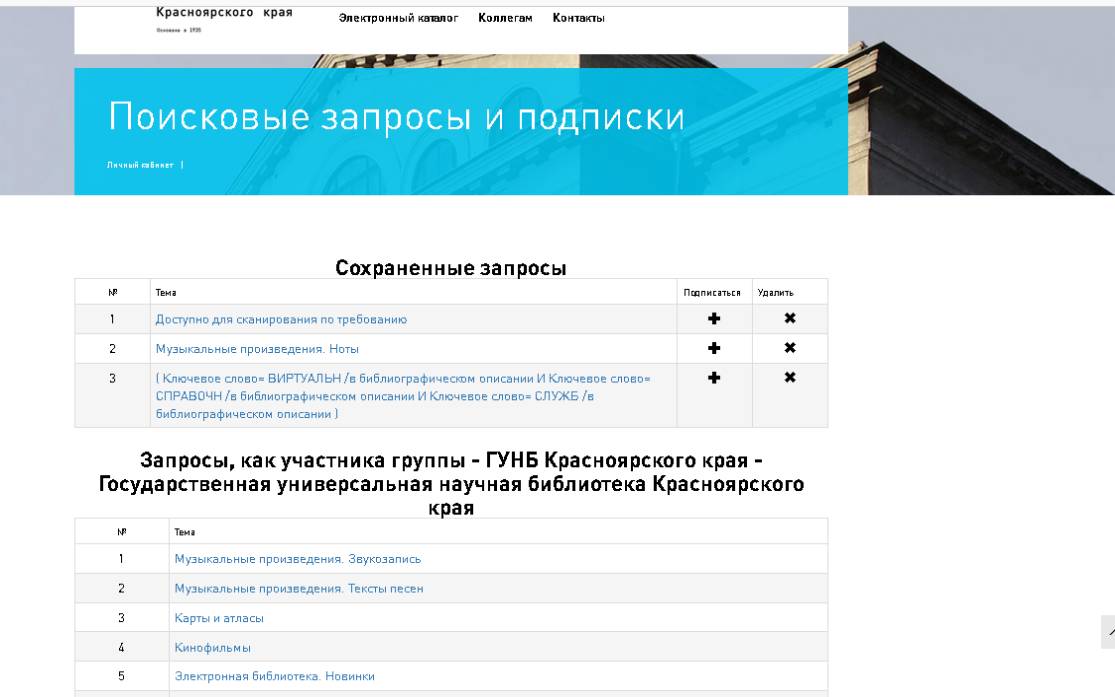 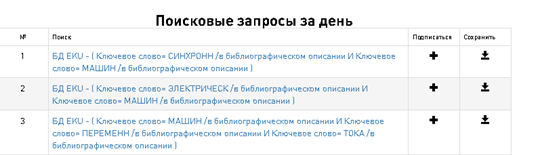 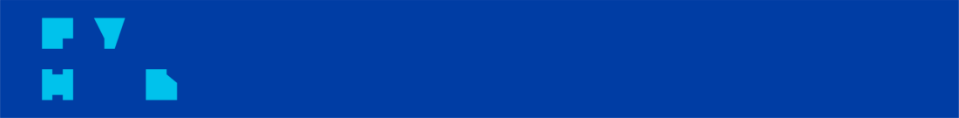 Предварительный заказ документов (бронирование)
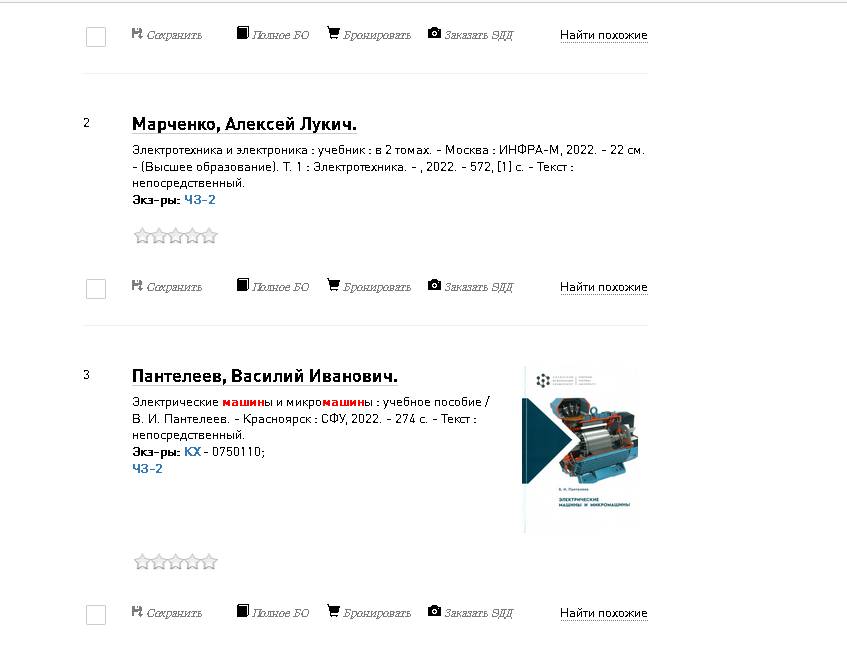 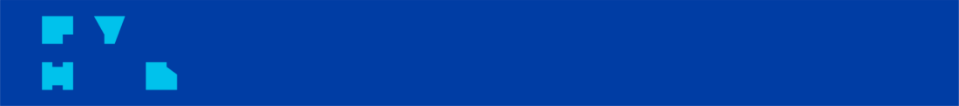 Выбор кафедры выдачи, даты
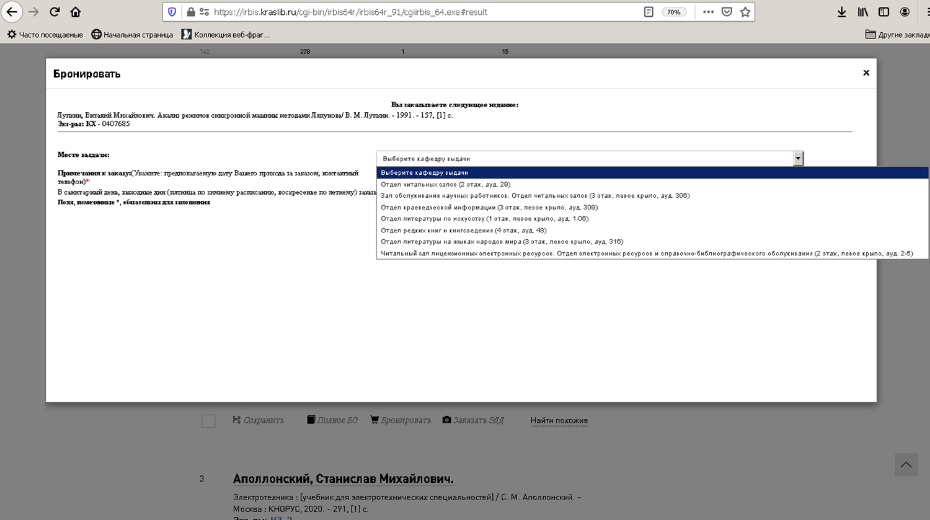 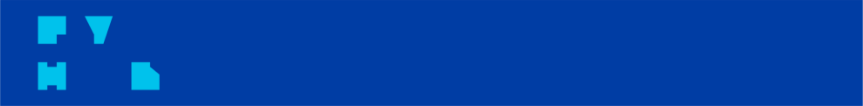 Статус заказов
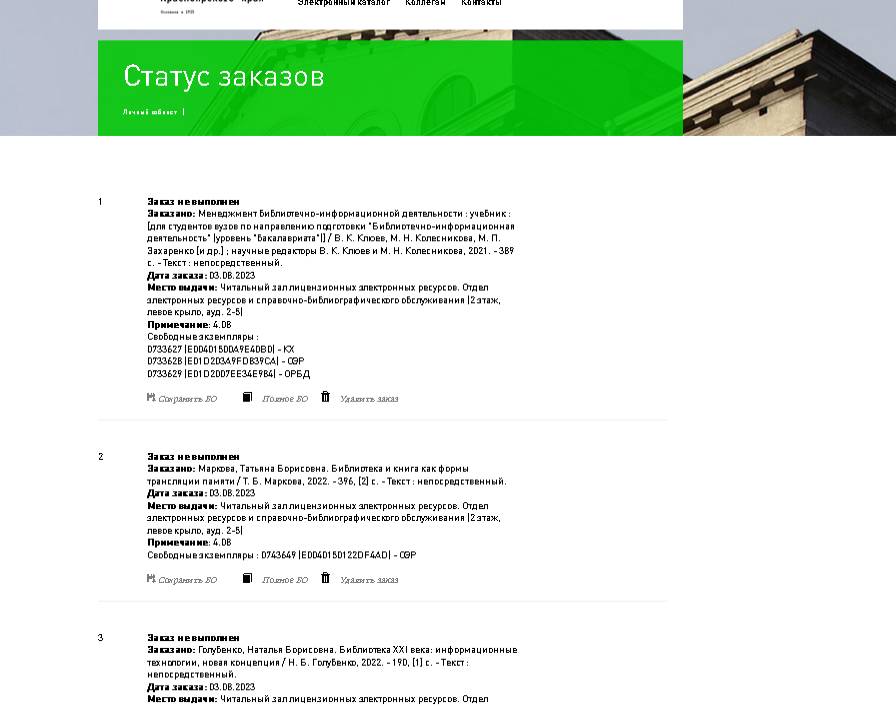 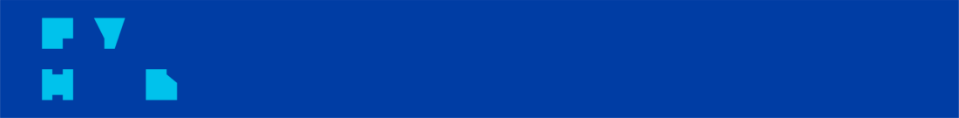 Электронная доставка документов
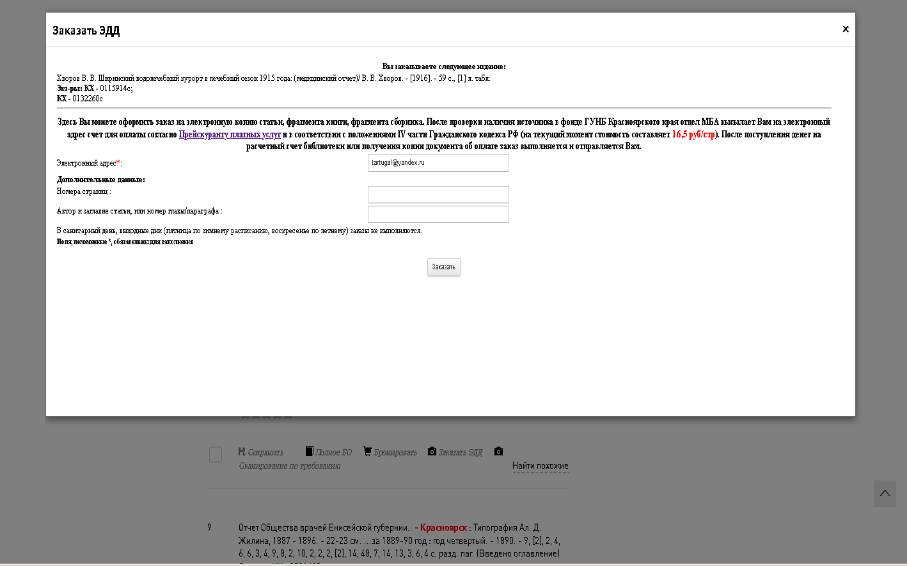 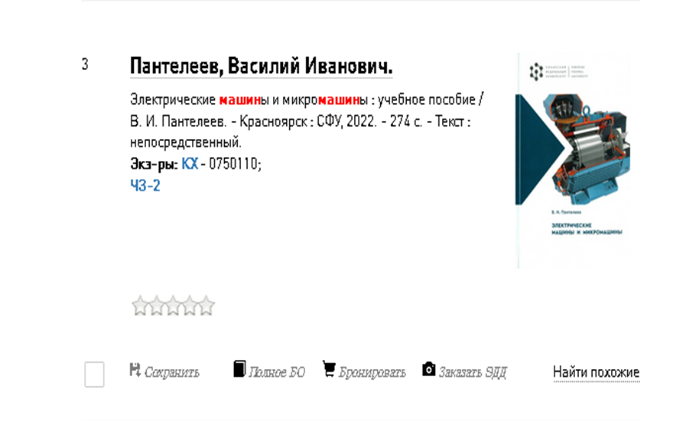 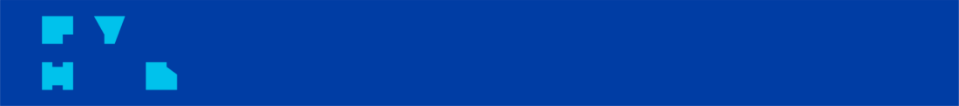 Заказ по межбиблиотечному абонементу (МБА)
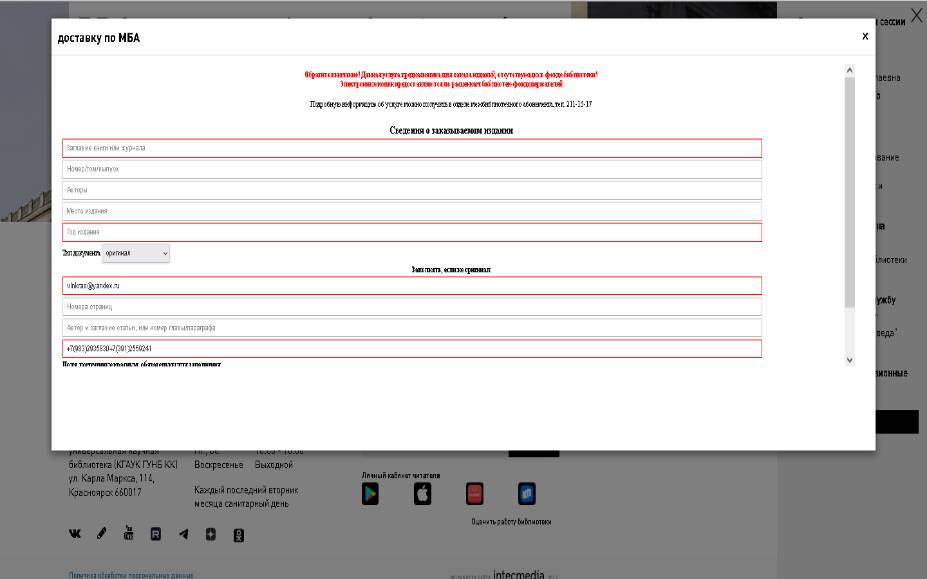 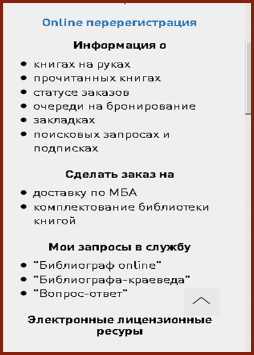 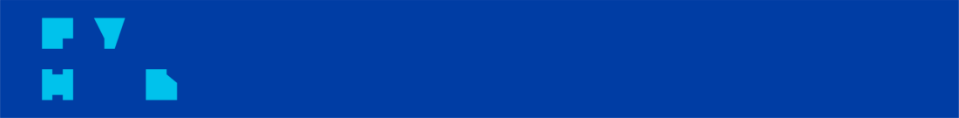 Данная услуга предназначена для заказа изданий, отсутствующих в фонде библиотеки! Электронные копии предоставляются по расценкам библиотек-фондодержателей
Сканирование по требованию
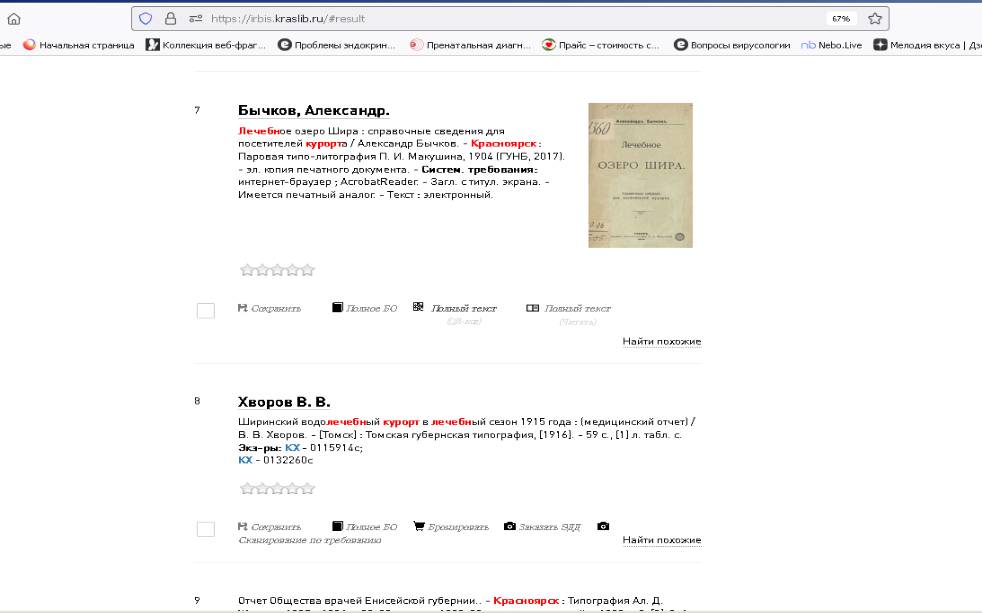 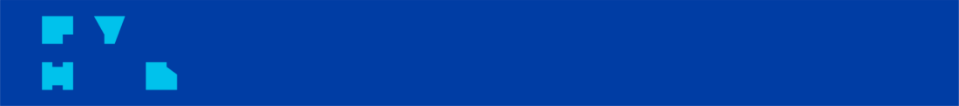 Обратите внимание!! Срок выполнения заказа зависит от объема книги, очереди на сканирование и составляет от 1 до 2 мес. Электронный аналог данного печатного издания будет представлен в формате pdf.
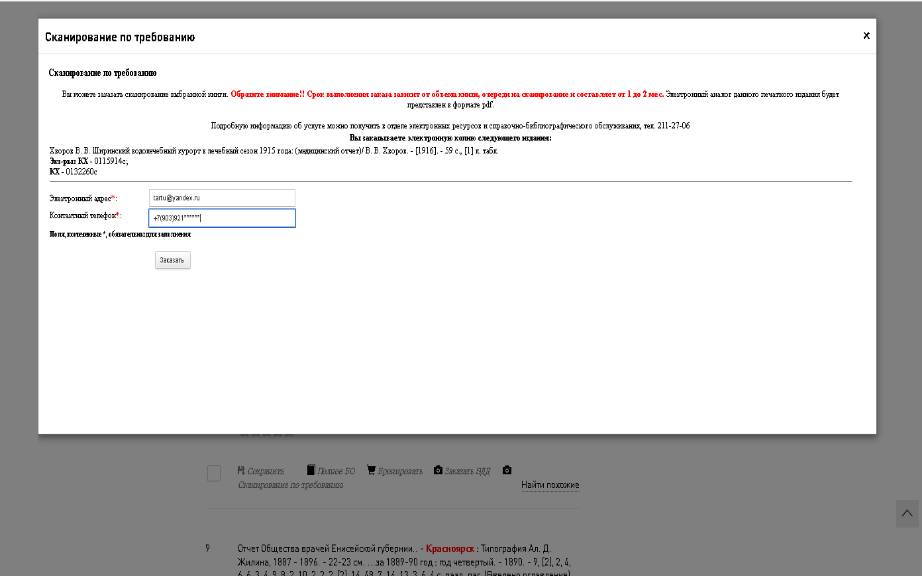 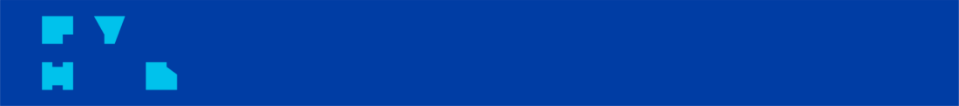 Виртуальные справочные службы
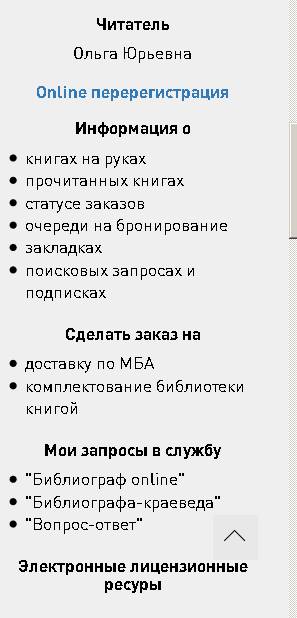 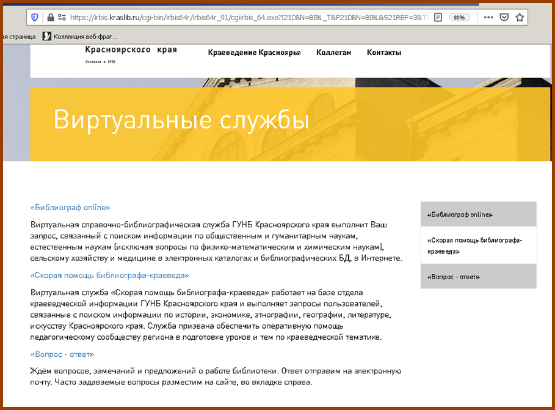 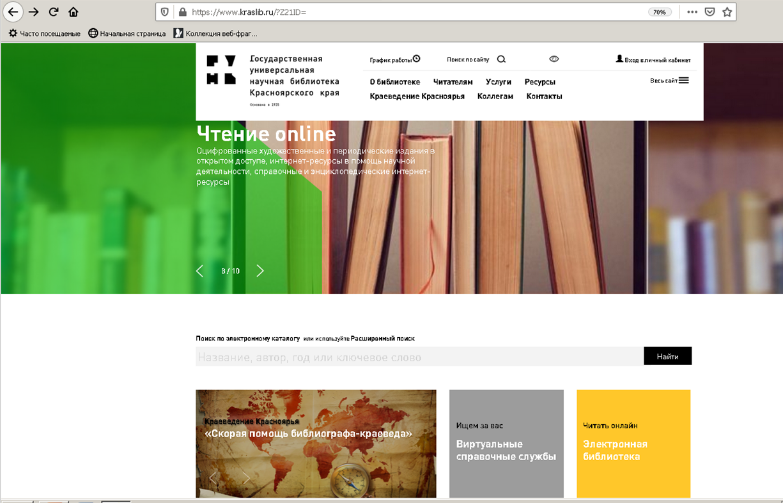 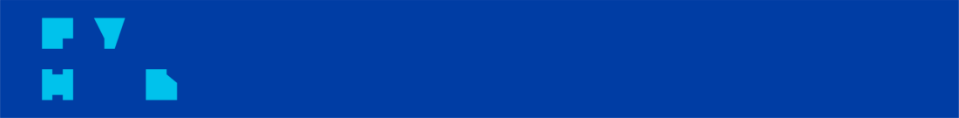 Запрос в службу Библиограф-онлайн
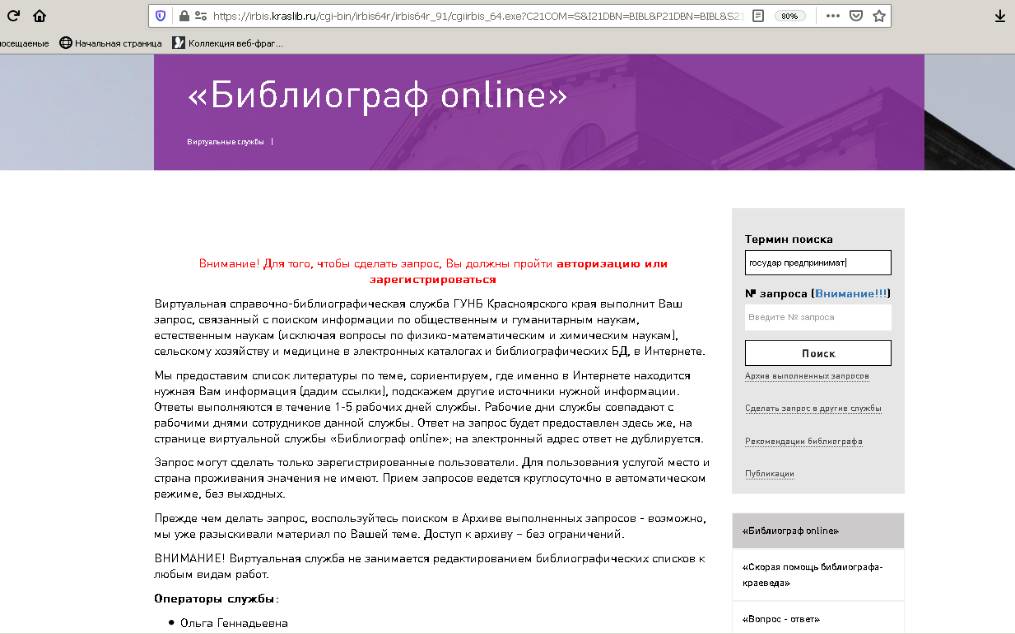 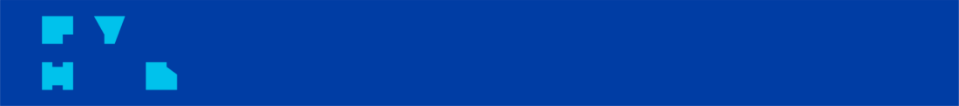 Форма запроса
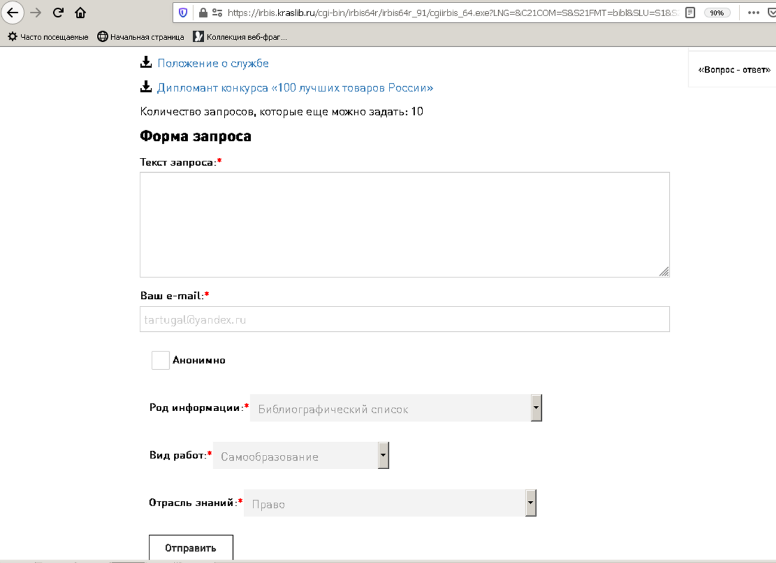 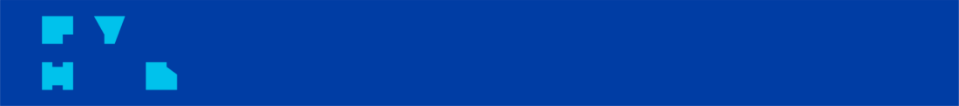 Форма ответа
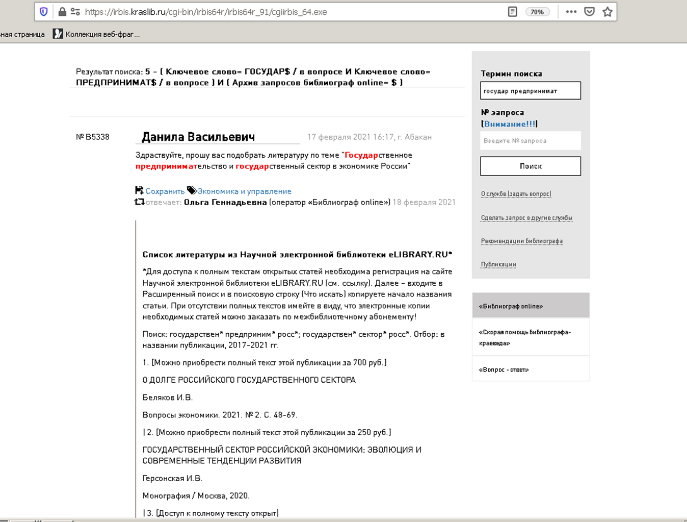 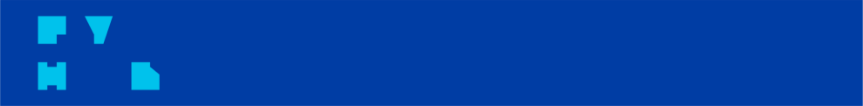 Доступ к электронным лицензионным ресурсам
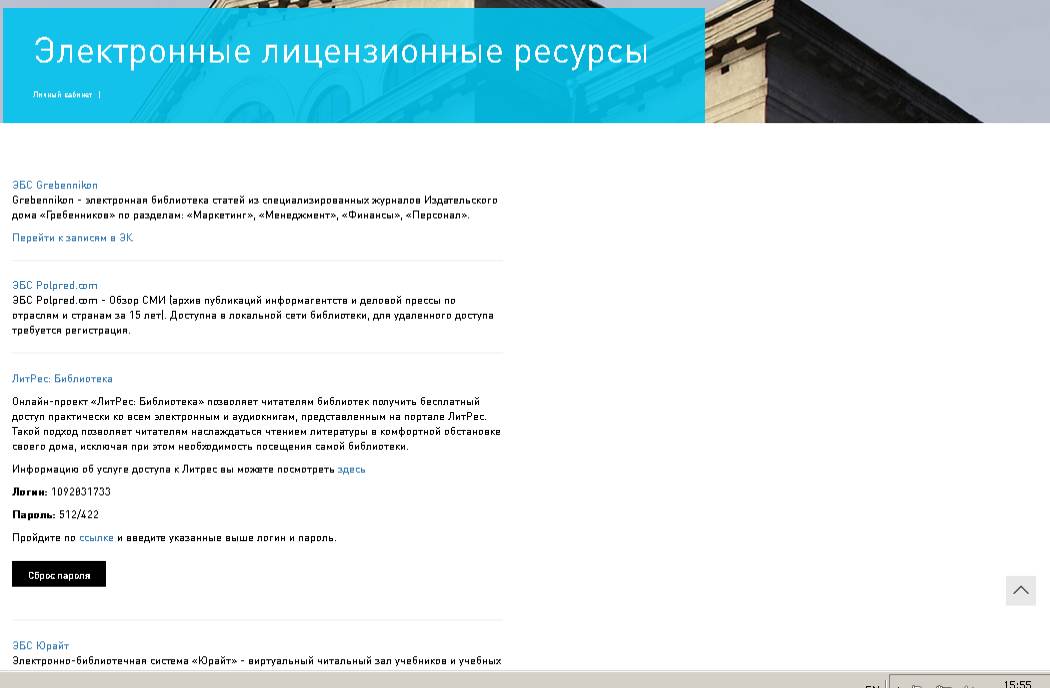 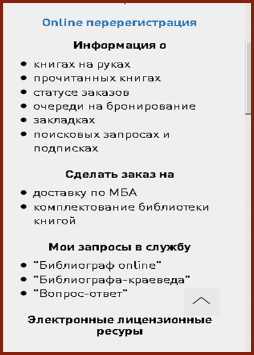 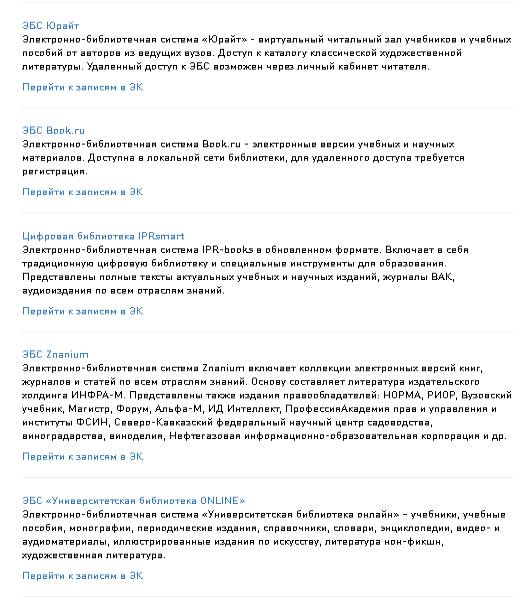 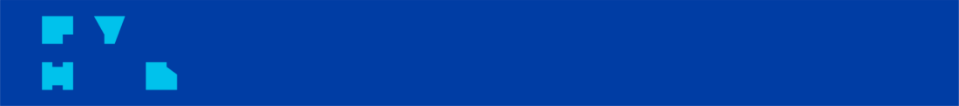 Бесшовная авторизация
Бесшовная авторизация - механизм, при помощи которого пользователь, авторизовавшись на одном ресурсе, автоматически авторизуется на других ресурсах. При этом сам процесс авторизации становится максимально «прозрачным», незаметным для пользователя.
	ЭБС Университетская библиотека онлайн
	ЭБС IPR SMART
	ЭБС Book.ru
	ЭБС Юрайт
	ЭБС Znanium
	ЭБ Grebennikon
	Polpred.com – Обзор СМИ
	ЛитРес: Библиотека
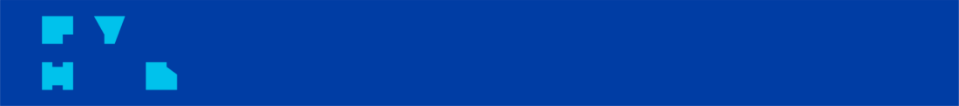 Достоинства бесшовной авторизации
Любой авторизованный пользователь получает доступ к полнотекстовым ресурсам каждой из перечисленных ЭБС, в том числе в удаленном режиме.
Отпадает необходимость повторного ввода своих учетных данных при переходе на внешние ресурсы.
Создано единое  информационное пространство, объединяющее ресурсы  библиотеки и внешние ЭБС.
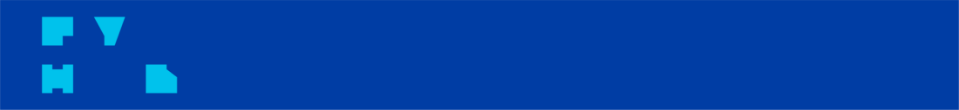 Доступ к электронным лицензионным ресурсам
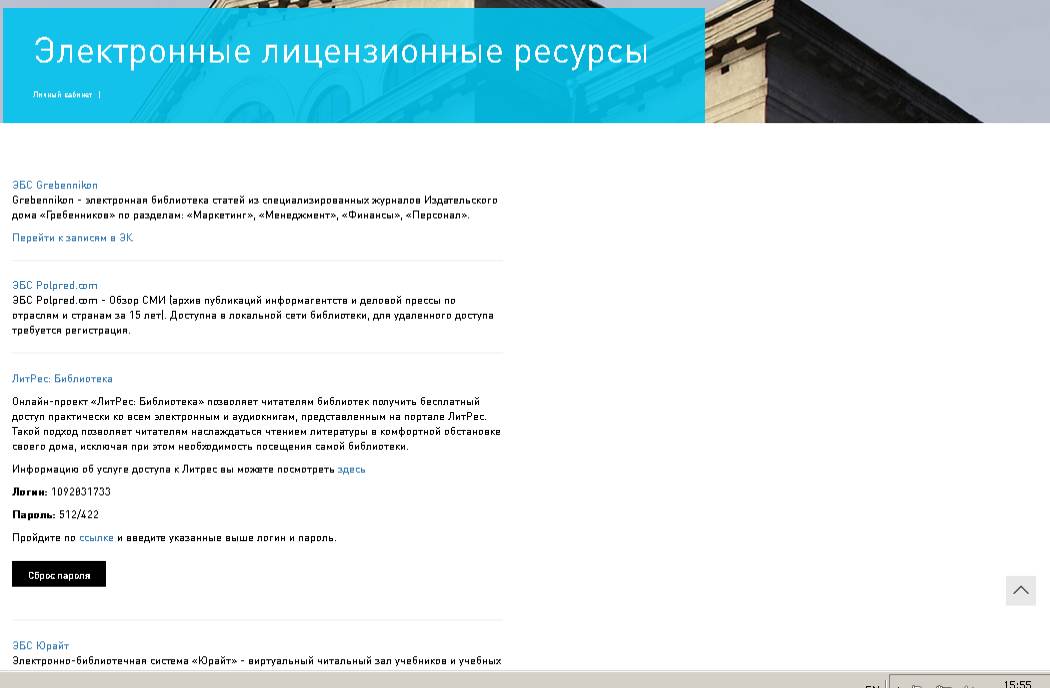 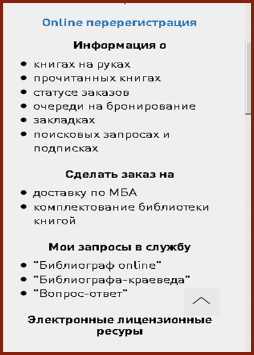 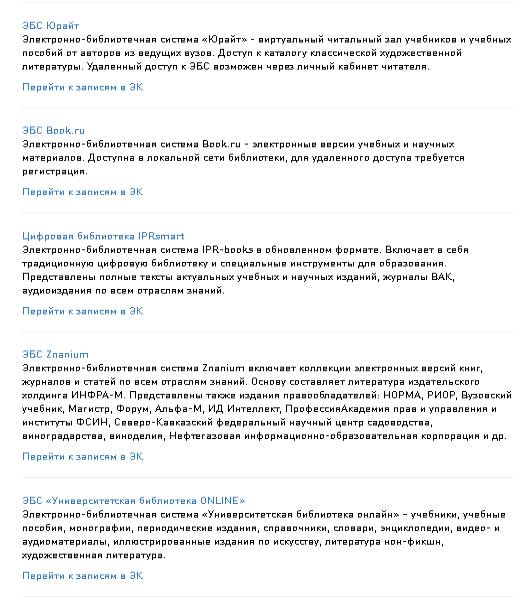 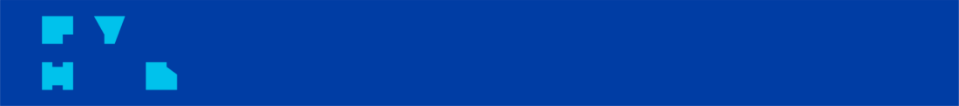 ЭБС IPR SMART
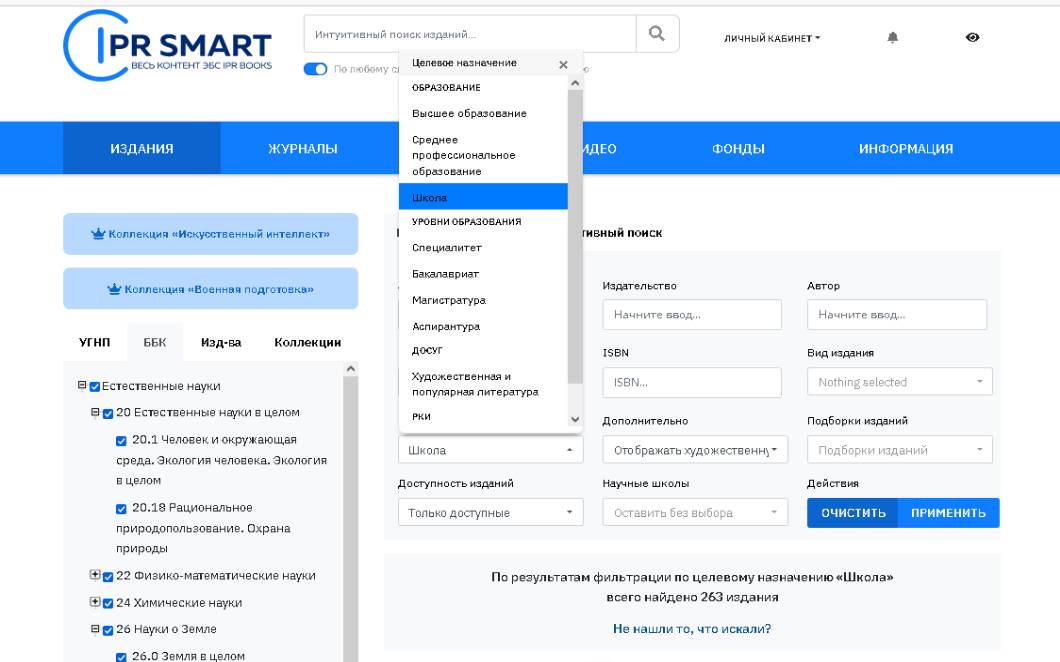 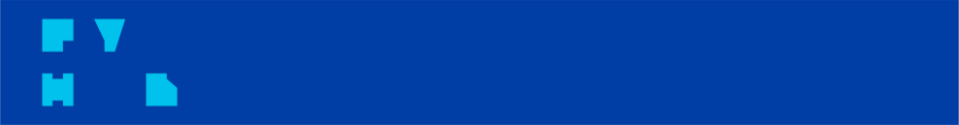 ЭБС IPR SMART
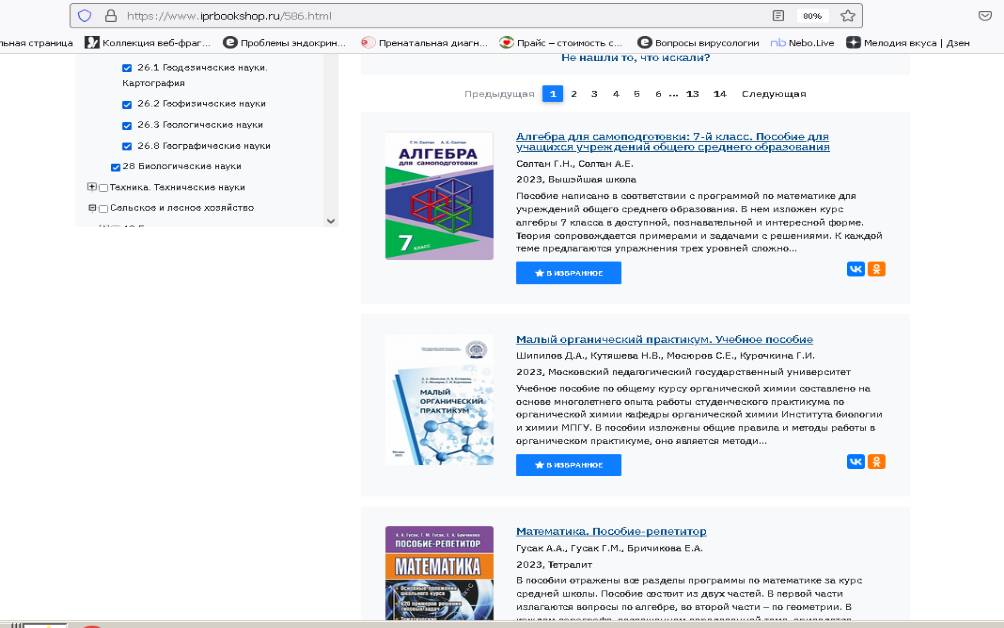 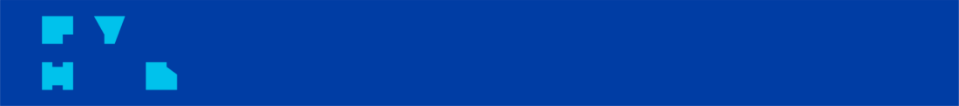 IPR SMART, работа с книгойв сервисах ЭК и ЛК
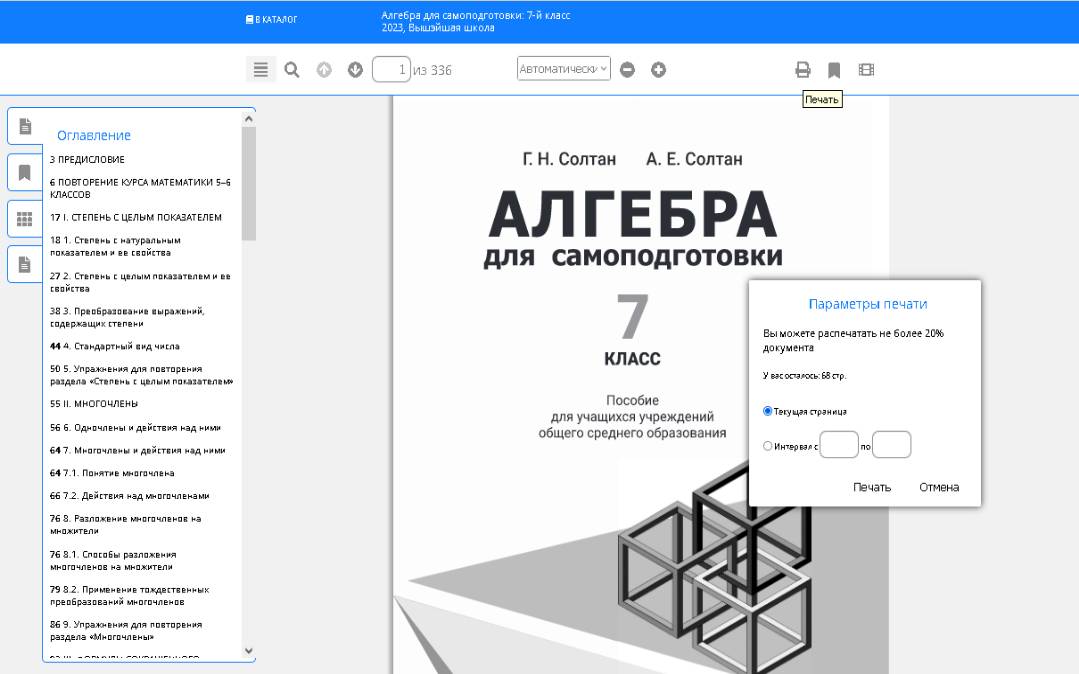 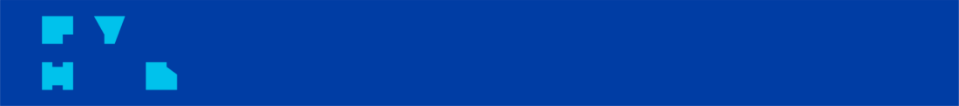 Университетская библиотека онлайн
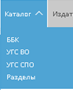 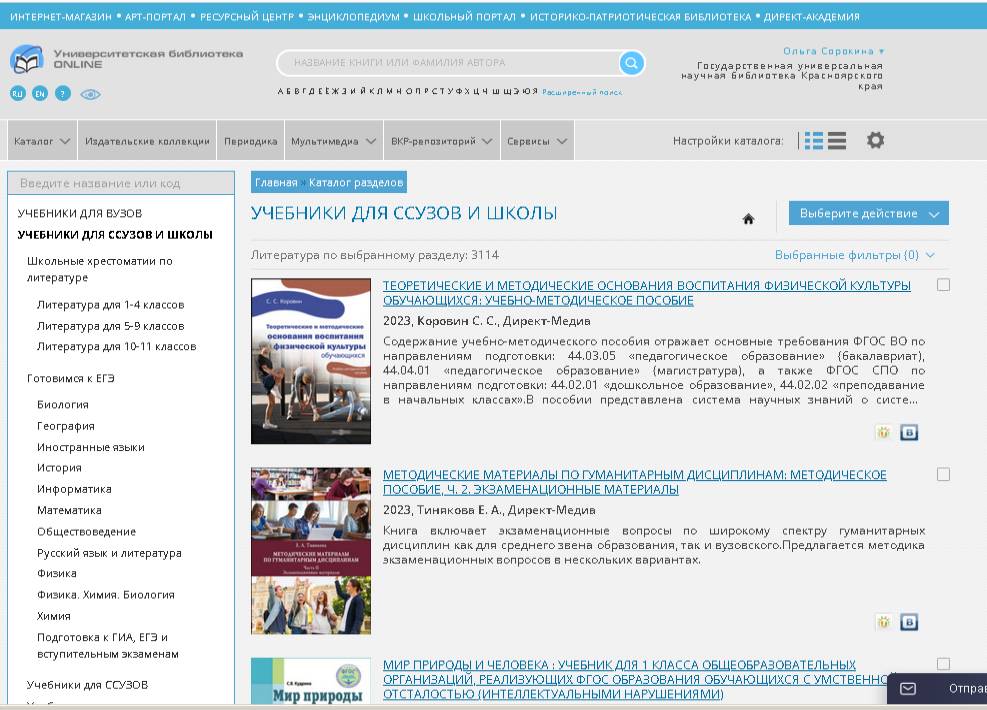 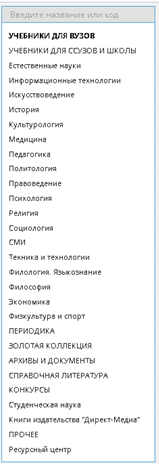 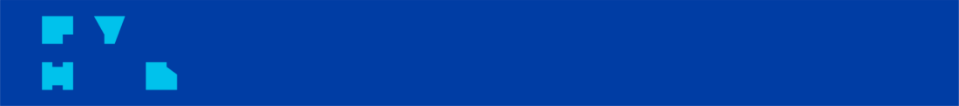 Университетская библиотека онлайн
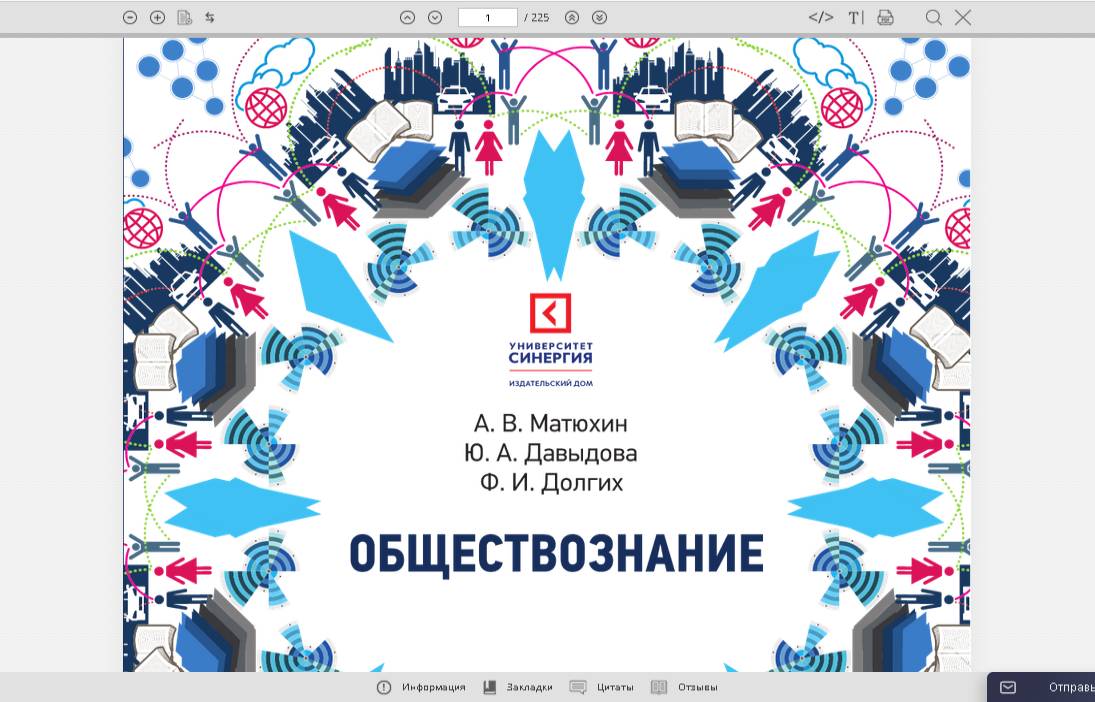 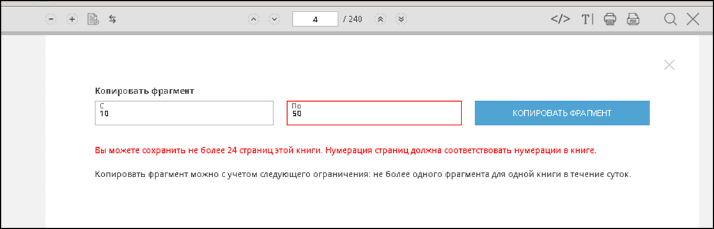 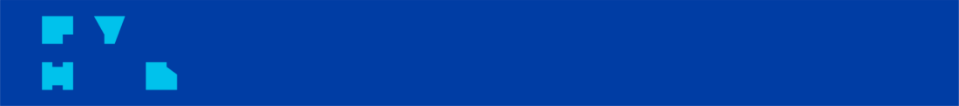 ЭБС BOOK.RU
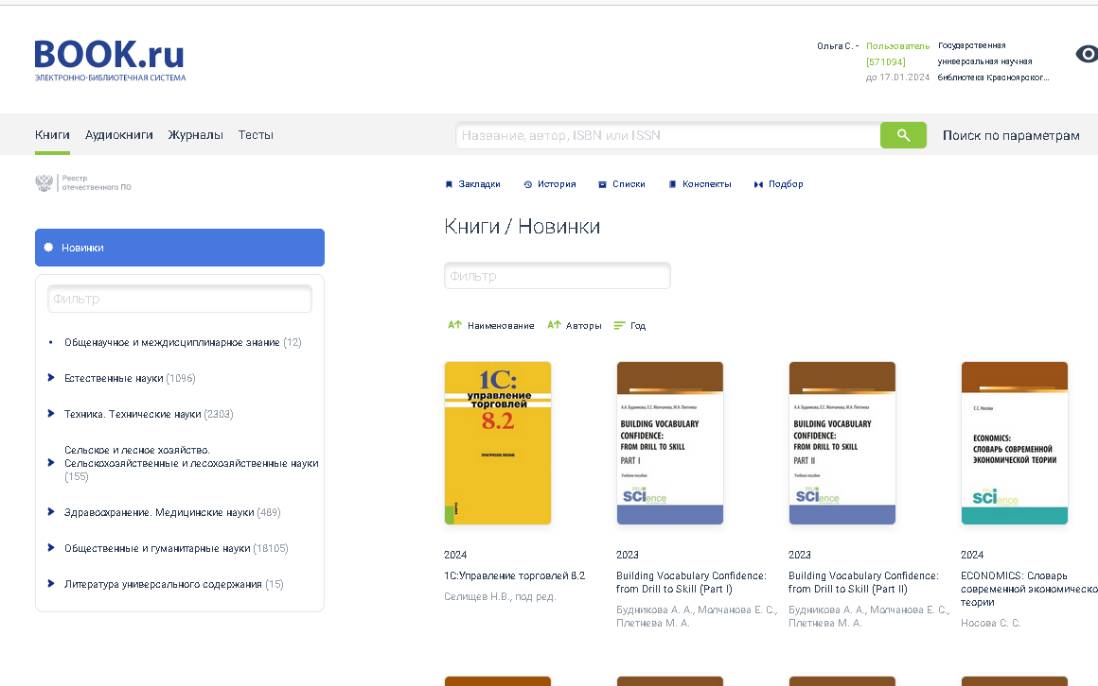 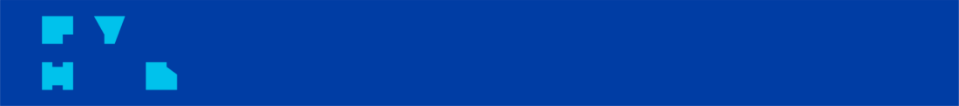 ЭБС BOOK.RU
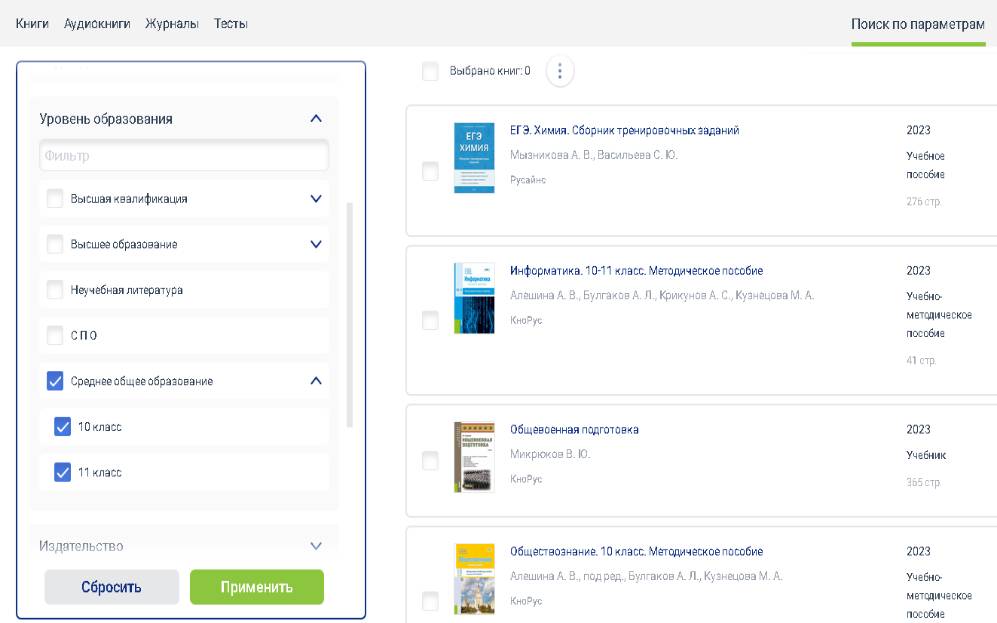 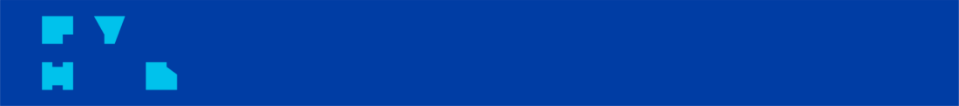 ЭБС Znanium.com
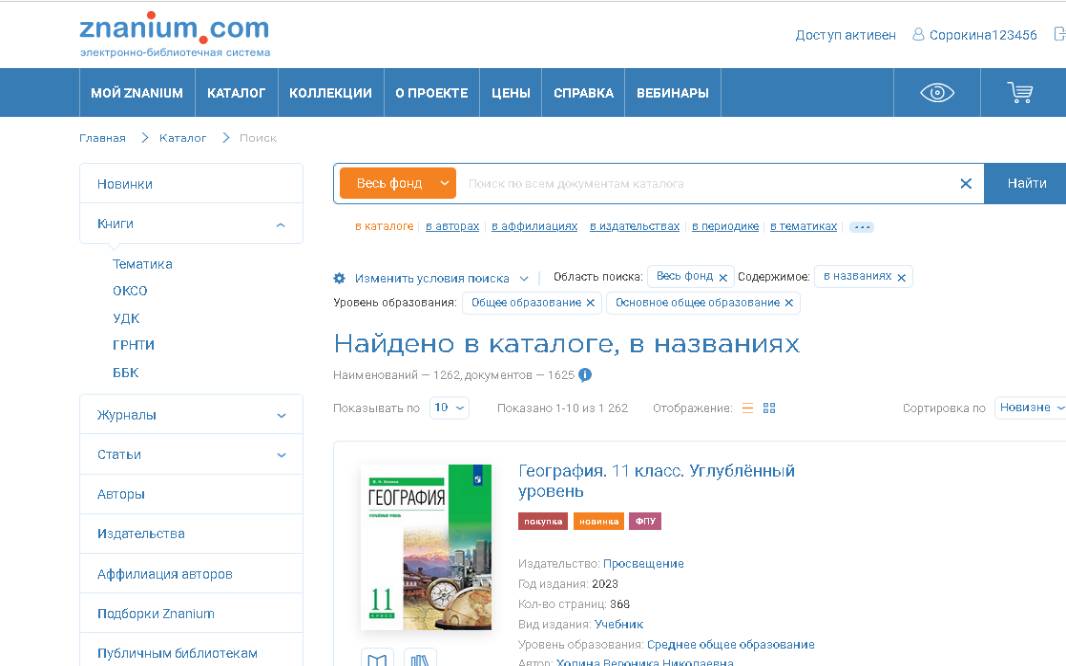 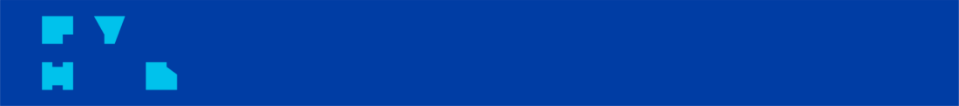 Доступ к лицензионным ресурсам через ЭК
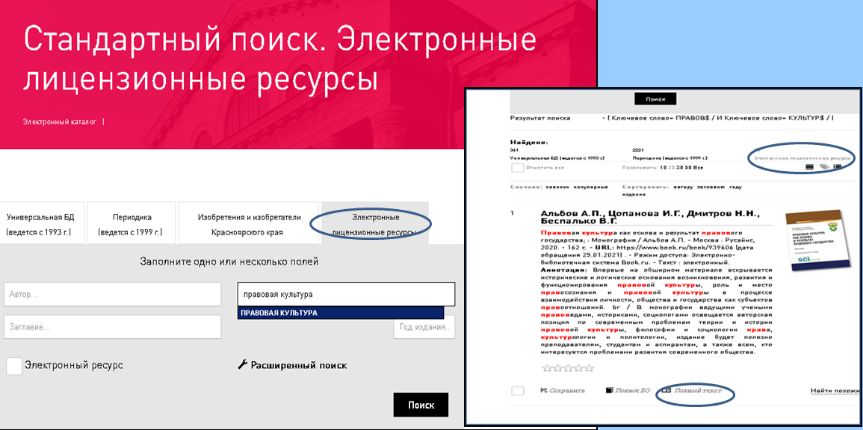 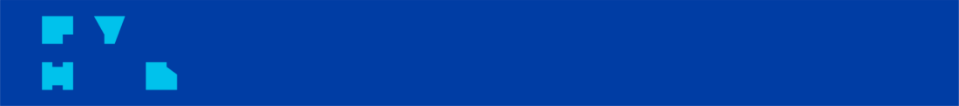 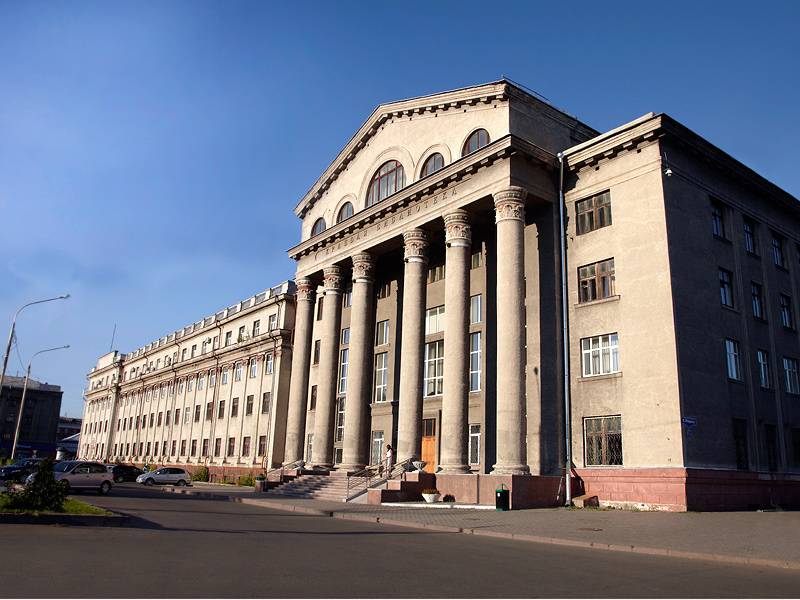 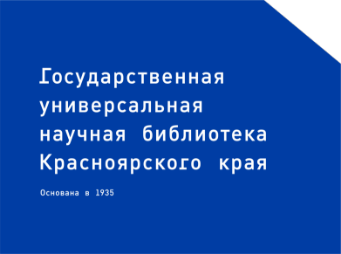 Спасибо за внимание
Спасибо за внимание
Васильева Л. Н., зав. сектором 
электронных ресурсов